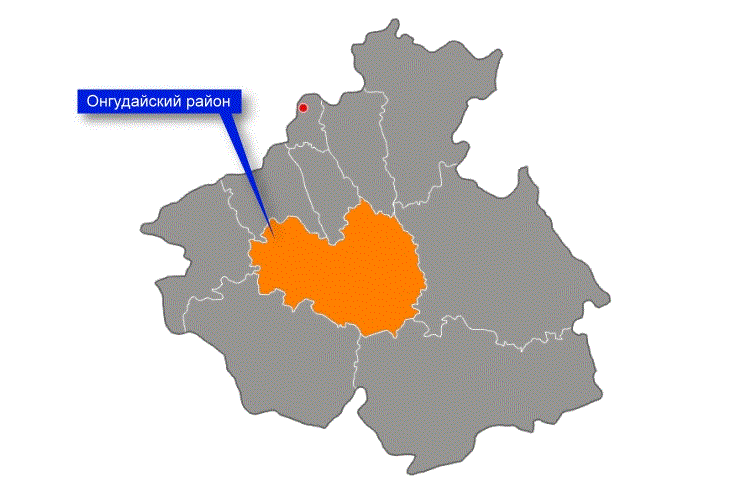 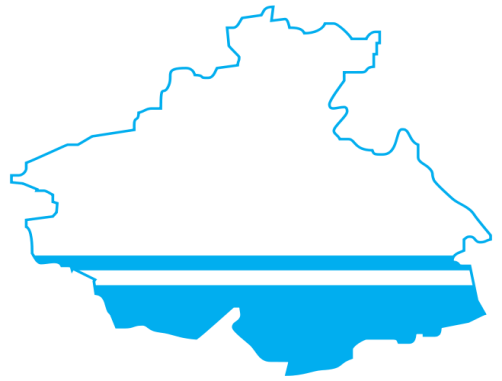 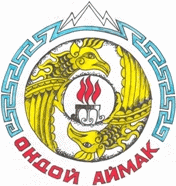 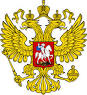 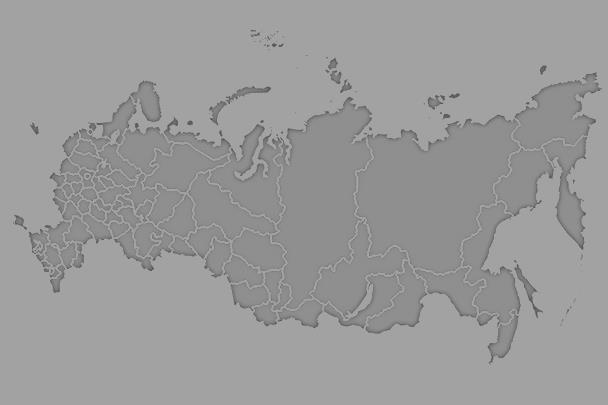 Открытый бюджетМуниципального образования «Онгудайский район» на 2015-2017 гг.
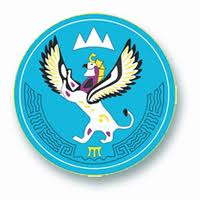 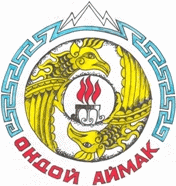 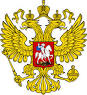 Условия положения  О БЮДЖЕТНОМ ПРОЦЕССЕ В МУНИЦИПАЛЬНОМ ОБРАЗОВАНИИ «ОНГУДАЙСКИЙ РАЙОН» Положение принято решением сессии районного Совета депутатов муниципального образования «Онгудайский район» №5-2 от 20.03.2014г
Участники бюджетного процесса:
-Глава района (аймака);
-Совет депутатов района (аймака) муниципального образования «Онгудайский район» (далее –Совет депутатов района (аймака);
-Администрация района (аймака) муниципального образования «Онгудайский район» (далее –      Администрация района (аймака);
-Управление по экономике и финансам администрации муниципального образования «Онгудайский район» (далее-Управление по экономике и финансам);
-Контрольно-счетная палата муниципального образования «Онгудайский район» (далее- Контрольно-счетная палата):
-Главные распорядители бюджета муниципального образования;
-главные администраторы (администраторы) доходов бюджета муниципального образования ;
-главные администраторы (администраторы) источников финансирования дефицита бюджета муниципального образования;
-получатели средств бюджета муниципального образования.
Основные этапы бюджетного процесса:
-Внесение проекта решения  о местном бюджете в Совет депутатов района(аймака);
-Рассмотрение и утверждение проекта Решения о бюджете муниципального образования «Онгудайский район»;
-Исполнение бюджета муниципального образования «Онгудайский район»;
-Составление, внешняя проверка, рассмотрение и утверждение бюджетной отчетности.
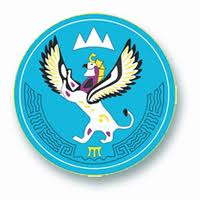 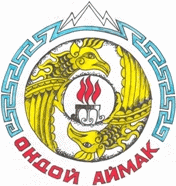 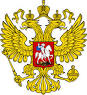 Основные характеристики доходов и расходов консолидированного бюджета МО «Онгудайский район» на 2015 год и на плановый период 2016-2017  годов (тыс.руб.)
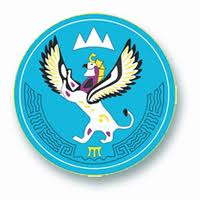 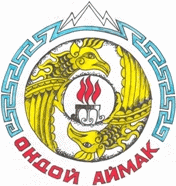 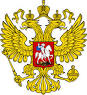 Объем поступлений доходов консолидированный бюджет муниципального образования «Онгудайский район»  (тыс.руб.)
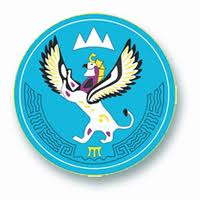 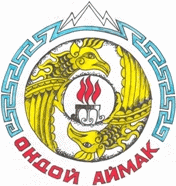 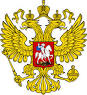 Налоговые и неналоговые доходы консолидированного бюджета МО «Онгудайский район»(тыс.руб.)
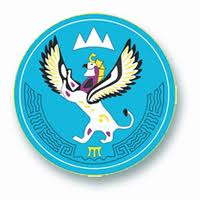 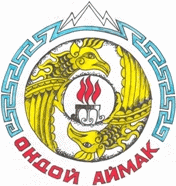 Структура  плановых показателей налоговых доходов консолидированного бюджета МО «Онгудайский район» (тыс.руб.)
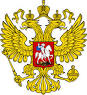 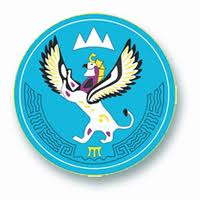 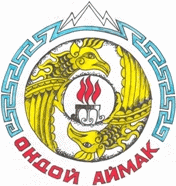 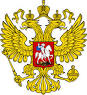 Неналоговые доходы консолидированного бюджета  МО «Онгудайский район» (тыс.руб.)
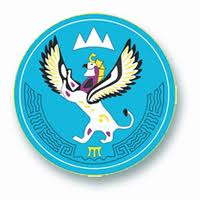 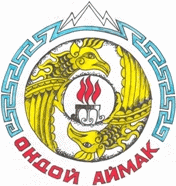 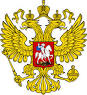 Структура показателей неналоговых доходов консолидированного бюджета МО «Онгудайский район» (тыс.руб.)
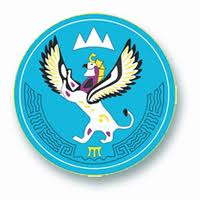 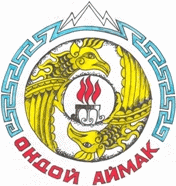 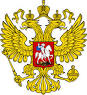 Безвозмездные поступления от других бюджетов бюджетной системы Российской Федерации консолидированный бюджет МО «Онгудайский район» (тыс.руб.)
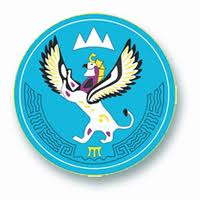 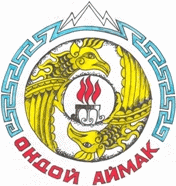 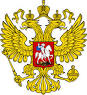 Структура безвозмездных поступлений от других бюджетов бюджетной системы Российской Федерации консолидированный бюджет МО «Онгудайский район» (тыс.руб.)
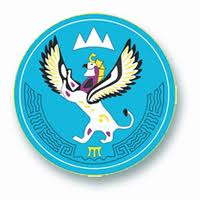 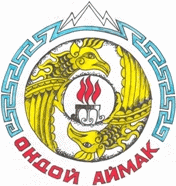 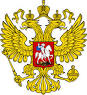 Муниципальные целевые программы в бюджете МО «Онгудайский район»2015г.(тыс.руб.)
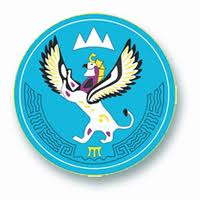 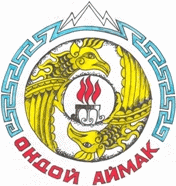 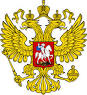 Структура расходов  консолидированного бюджета МО «Онгудайский район» на  2015г.
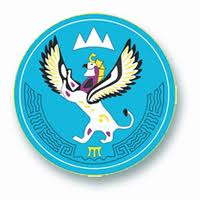 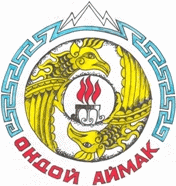 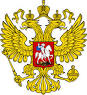 Расходы на общегосударственные вопросы консолидированного бюджета МО «Онгудайский район» (тыс.руб.)
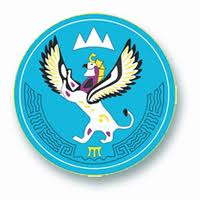 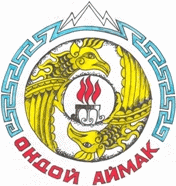 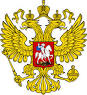 Структура расходов на общегосударственные вопросы консолидированного бюджета МО «Онгудайский район» (тыс.руб.)
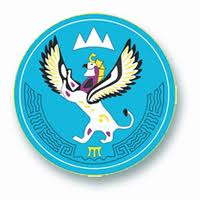 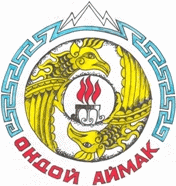 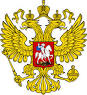 Расходы на раздел « Национальная оборона» консолидированного бюджета (тыс.руб)
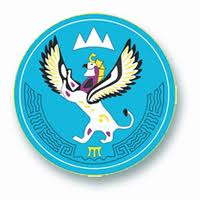 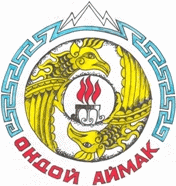 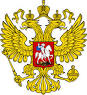 Структура расходов на национальную безопасность и правоохранительную деятельность консолидированного бюджета МО «Онгудайский район» (тыс.руб.)
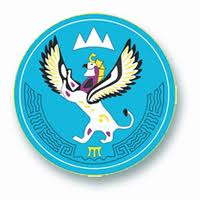 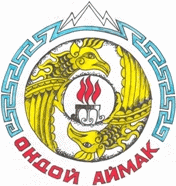 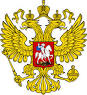 Структура расходов  на национальную экономику консолидированного бюджета МО «Онгудайский район»  (тыс.руб.)
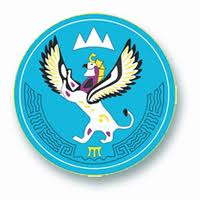 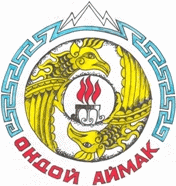 Структура расходов на жилищно-коммунальное хозяйство консолидированного бюджета МО «Онгудайский район» (тыс.руб.)
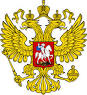 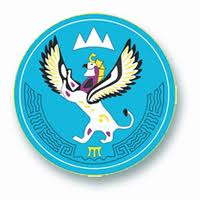 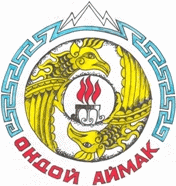 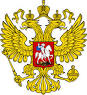 Структура расходов  на Образование консолидированного бюджета МО «Онгудайский район» (тыс.руб)
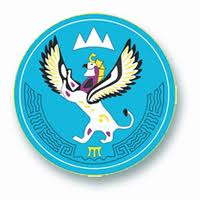 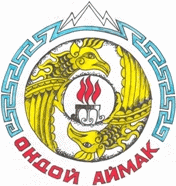 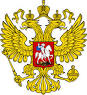 Структура расходов на Культуру и кинематография консолидированного бюджета МО «Онгудайский район» (тыс.руб)
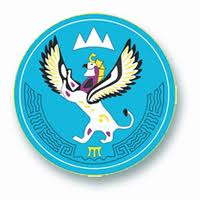 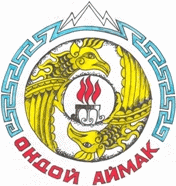 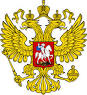 Структура расходов на здравоохранение консолидированного бюджета МО «Онгудайского района» (тыс.руб)
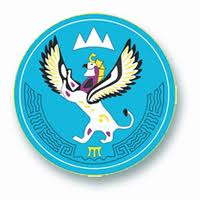 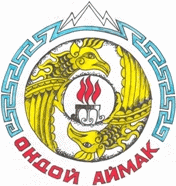 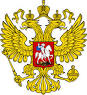 Структура расходов на социальную  политику консолидированного бюджета МО «Онгудайский район» (тыс.руб.)
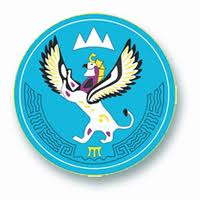 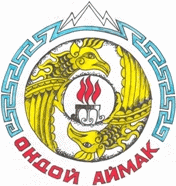 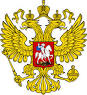 Структура расходов на физическую культуру и спорт консолидированного бюджета МО «Онгудайский район» (тыс.руб)
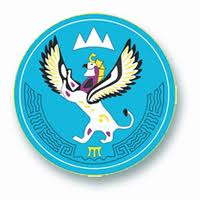 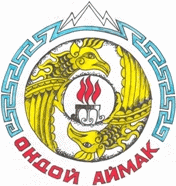 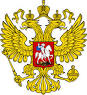 Расходы  на средства массовой информации консолидированного бюджета МО «Онгудайский район»  (тыс.руб.)
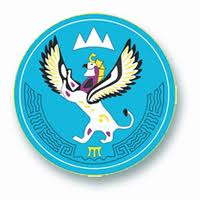 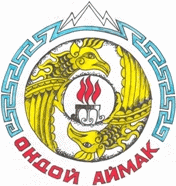 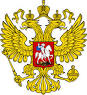 Расходы на обслуживание государственного и муниципального долга консолидированного бюджета МО «Онгудайский район» (тыс.руб.)
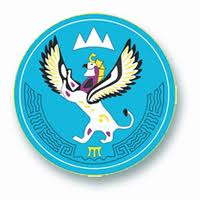 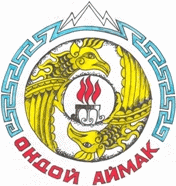 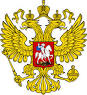 Муниципальный долг муниципального образования «Онгудайский район»(тыс.руб.)
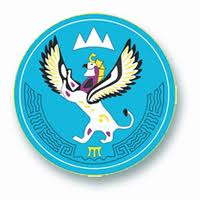 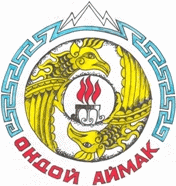 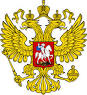 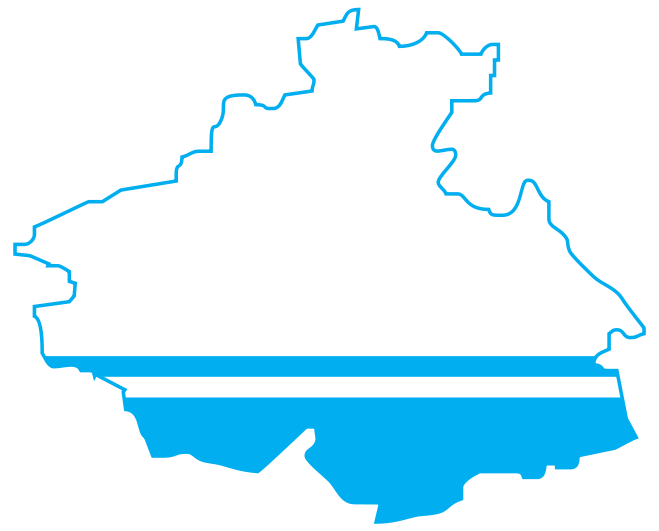 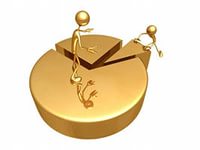 Спасибо за внимание!